Муниципальное бюджетное общеобразовательное учреждение школа с. Чернышевка
Число детей, посетивших пришкольный лагерь: 145
2023г.
I тропа «Мой дом родной»
Просветительский центр г. Арсеньева на мастер-класс по плетению поясков.
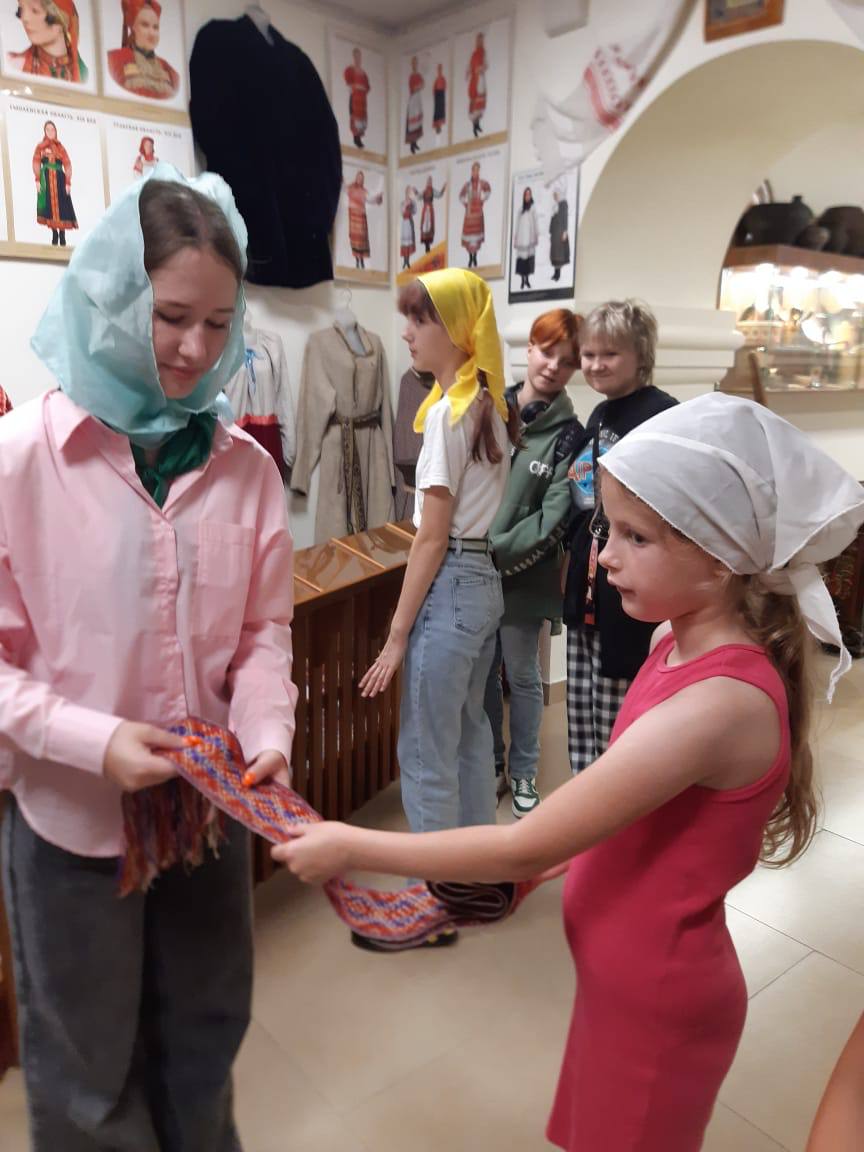 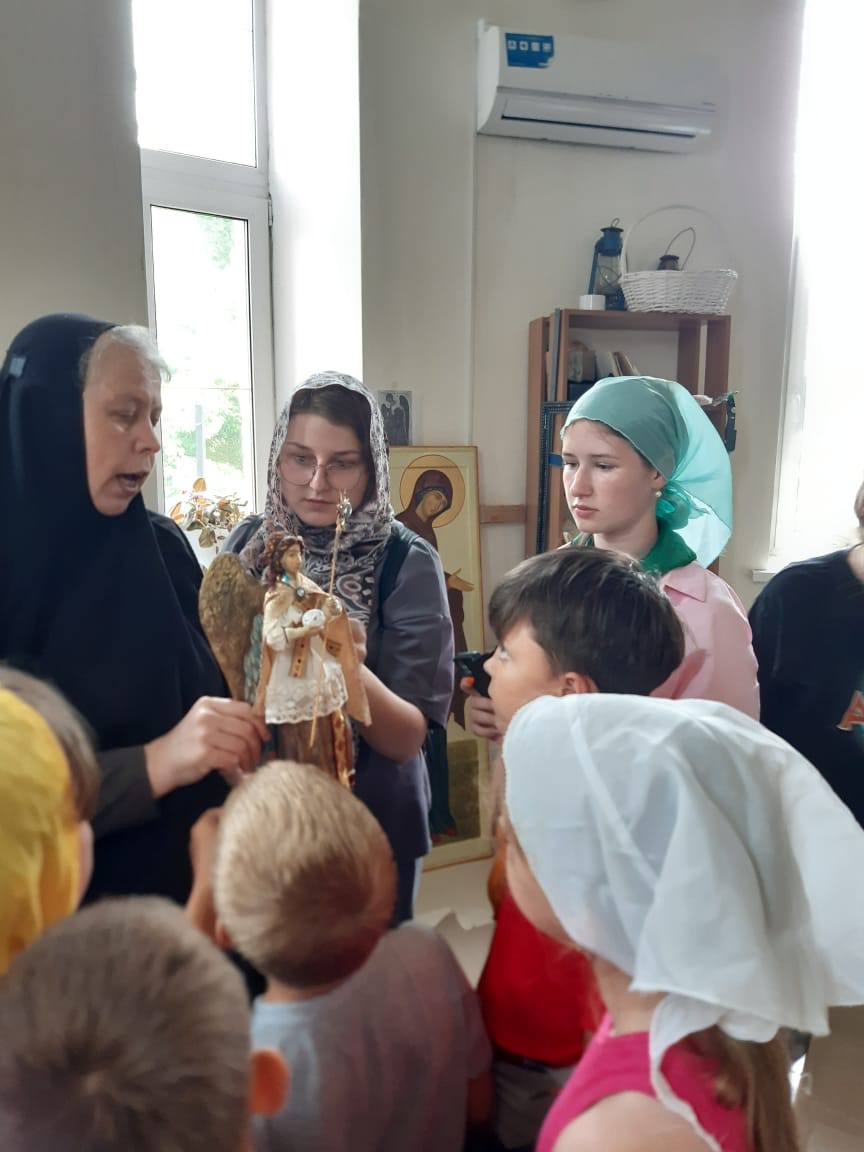 I тропа «Мой дом родной»
Птичий двор
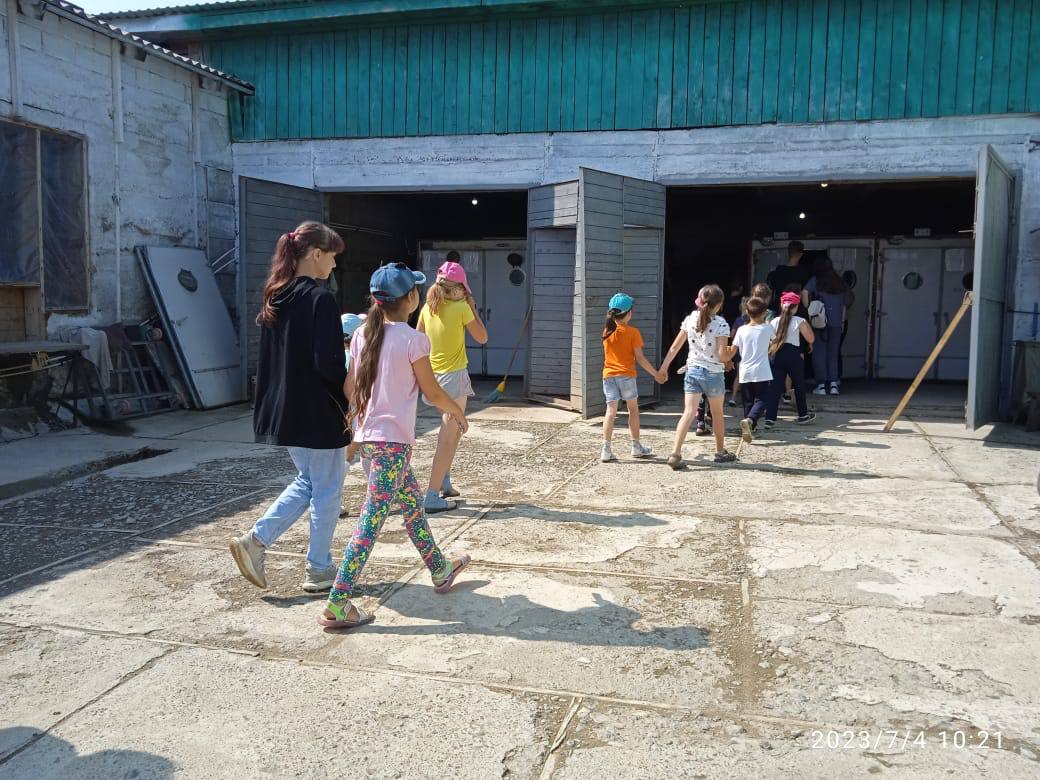 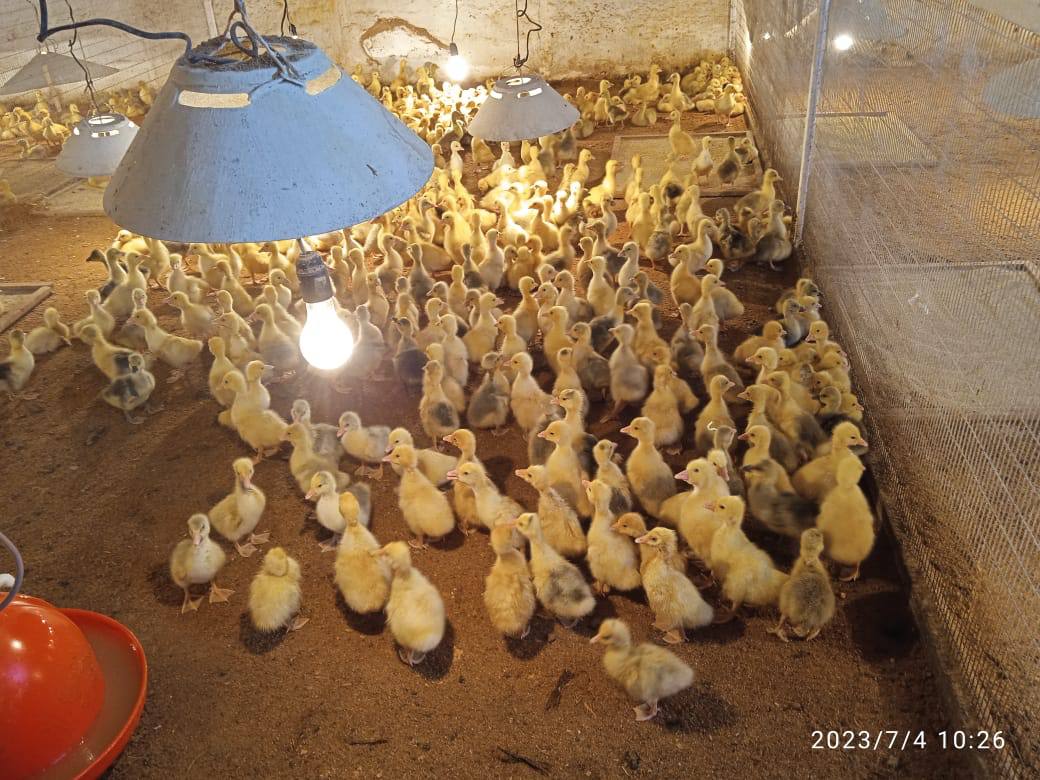 I тропа «Мой дом Родной»
Престольный празднике храма в честь святого благоверного князя Димитрия Донского с. Корниловка
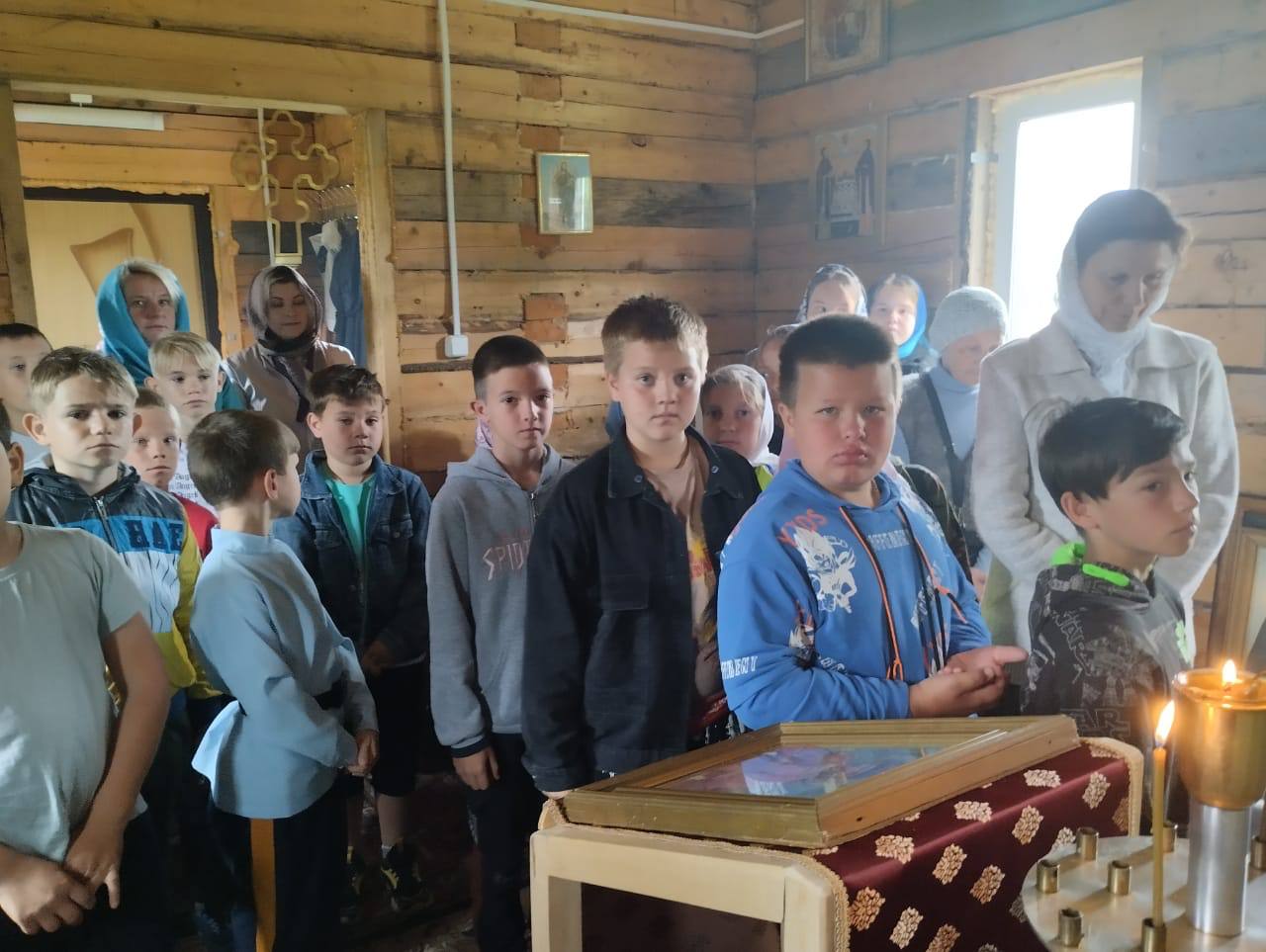 II тропа «Мои земляки»
Встреча с Кудриным А.М., рассказавшим много интересного о комбинате «Витязь»
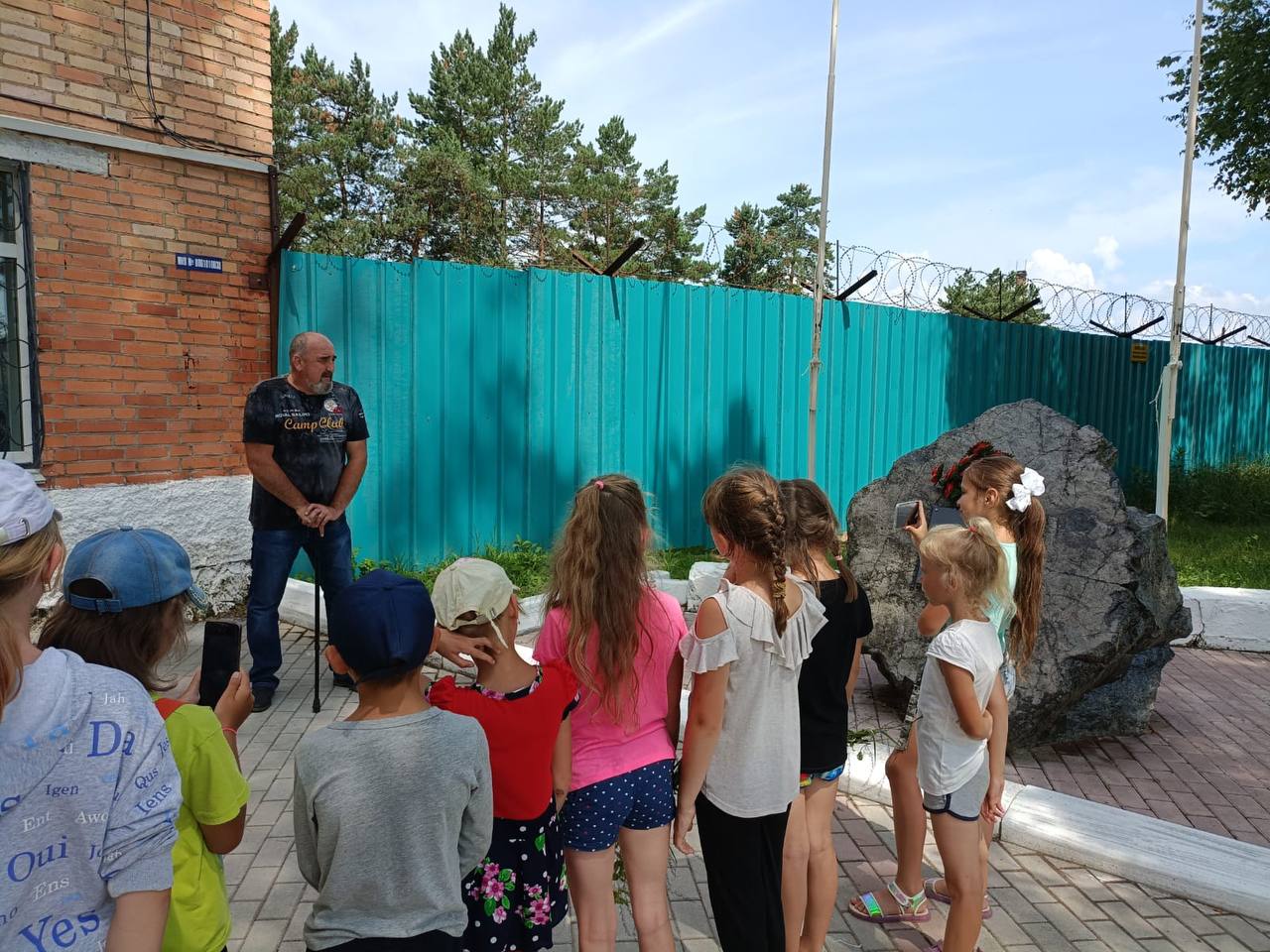 II тропа «Мои земляки»
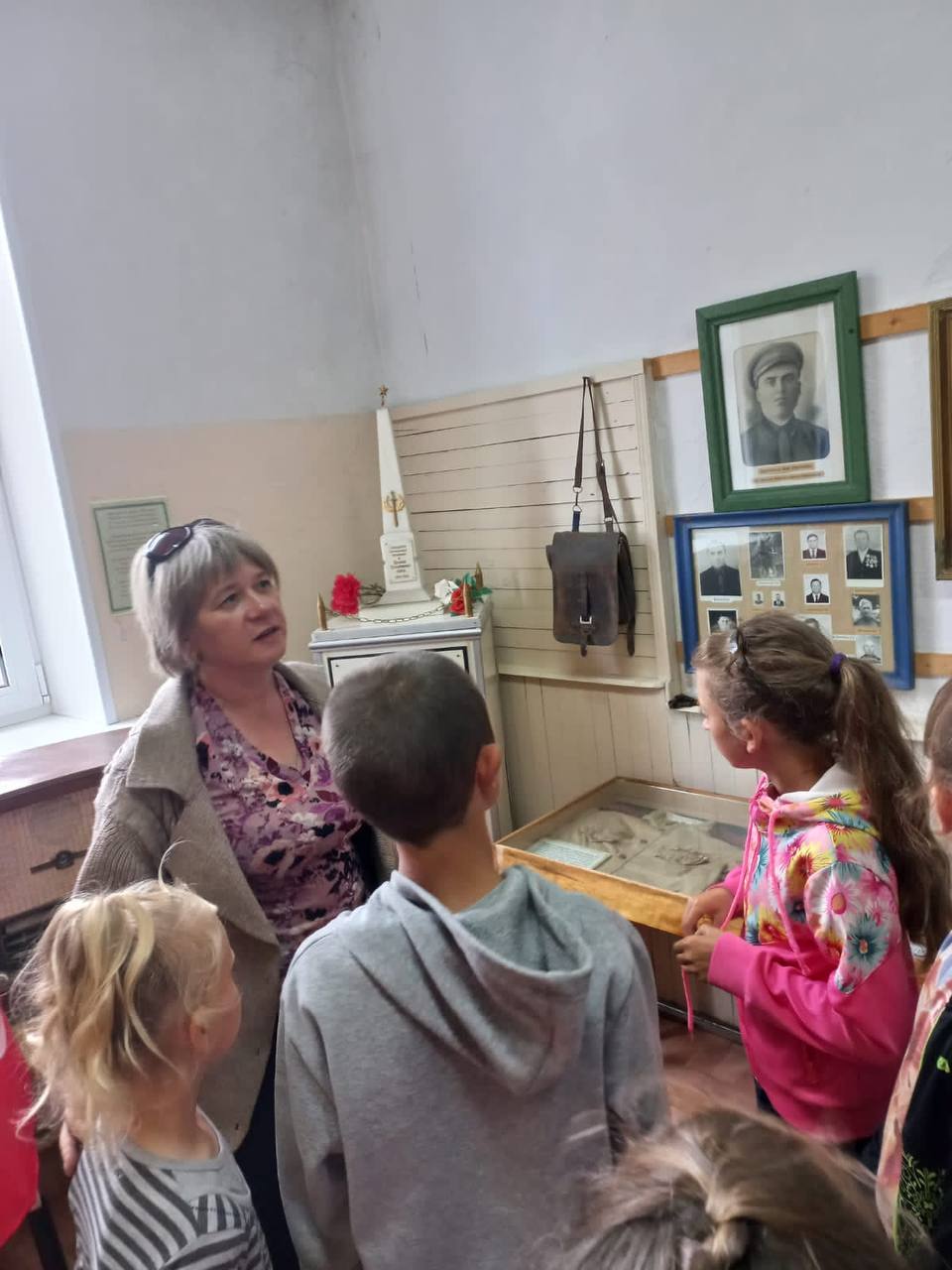 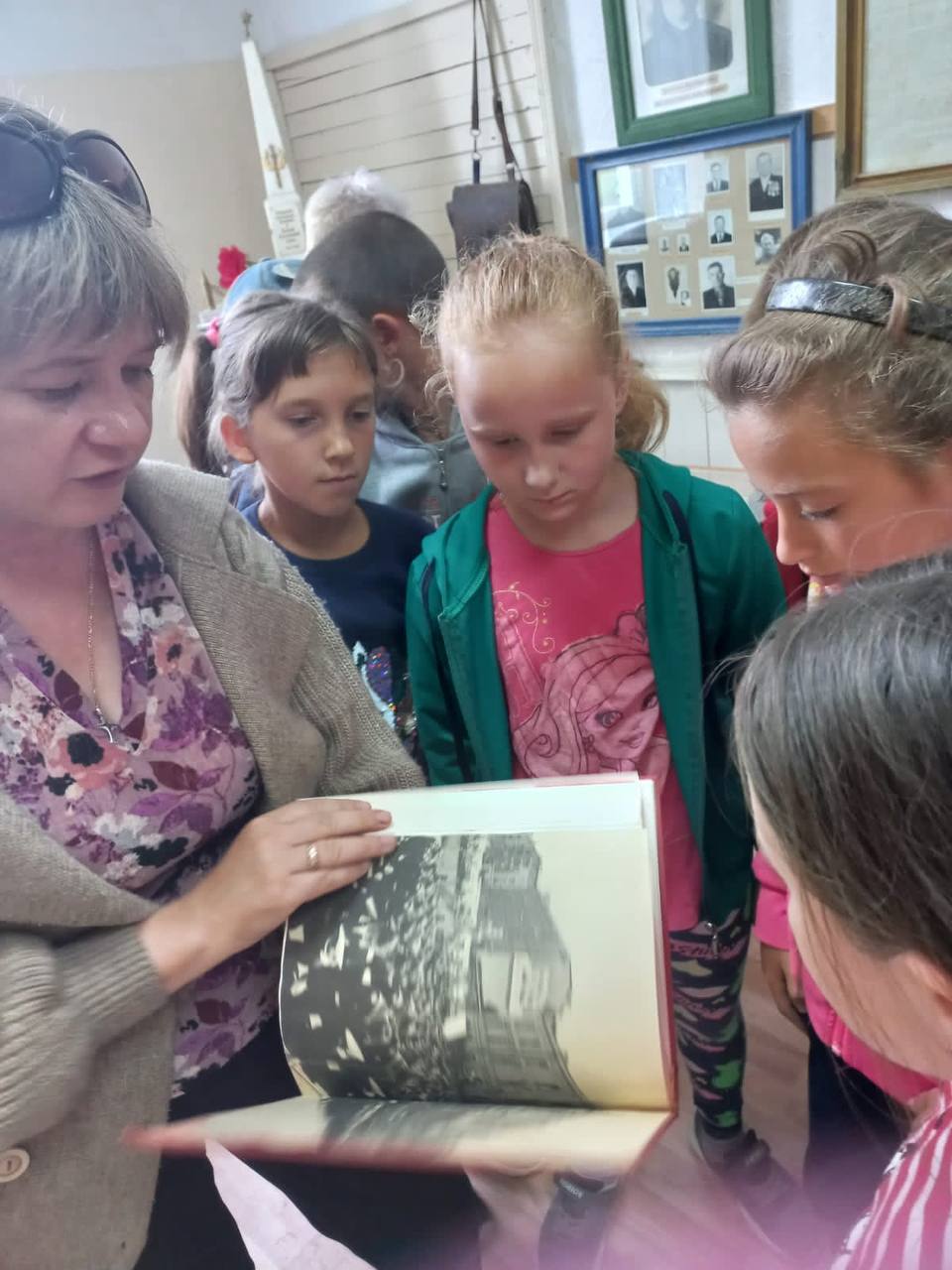 История памятника погибшим воинам-чернышевцам, фотографии участников ВОВ, архивные документы, письмо- напутствие Героя Советского Союза М. Егорова, водружавшего в Берлине ЗНАМЯ ПОБЕДЫ
II тропа «Мои земляки»
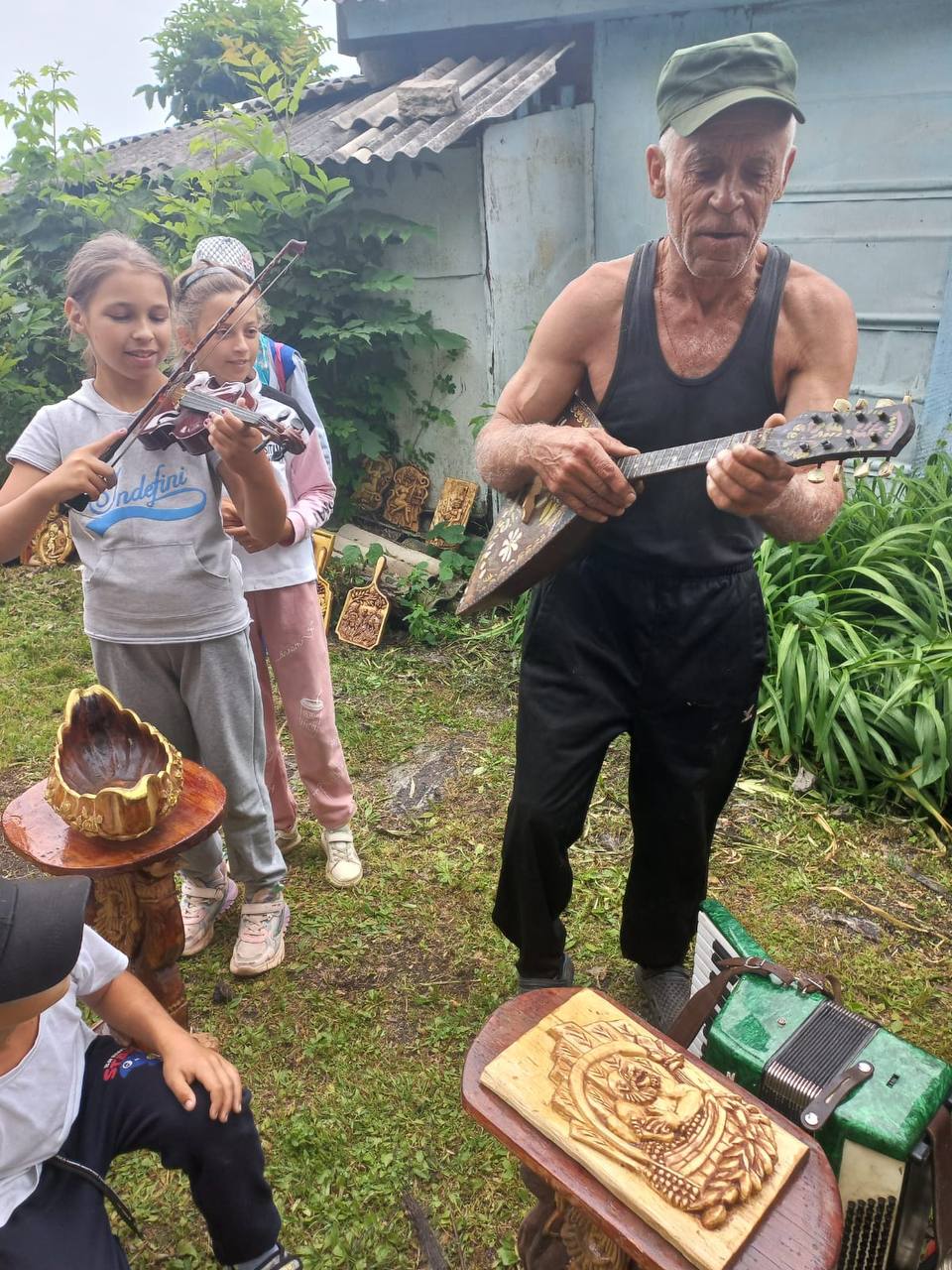 В гостях у народного умельца Пинделя Виктора Ивановича
III тропа «Мы – будущее малой Родины»
Корреспонденты школьной газеты «Начало» познакомились с работой типографии «Полицентр» (г. Арсеньев)
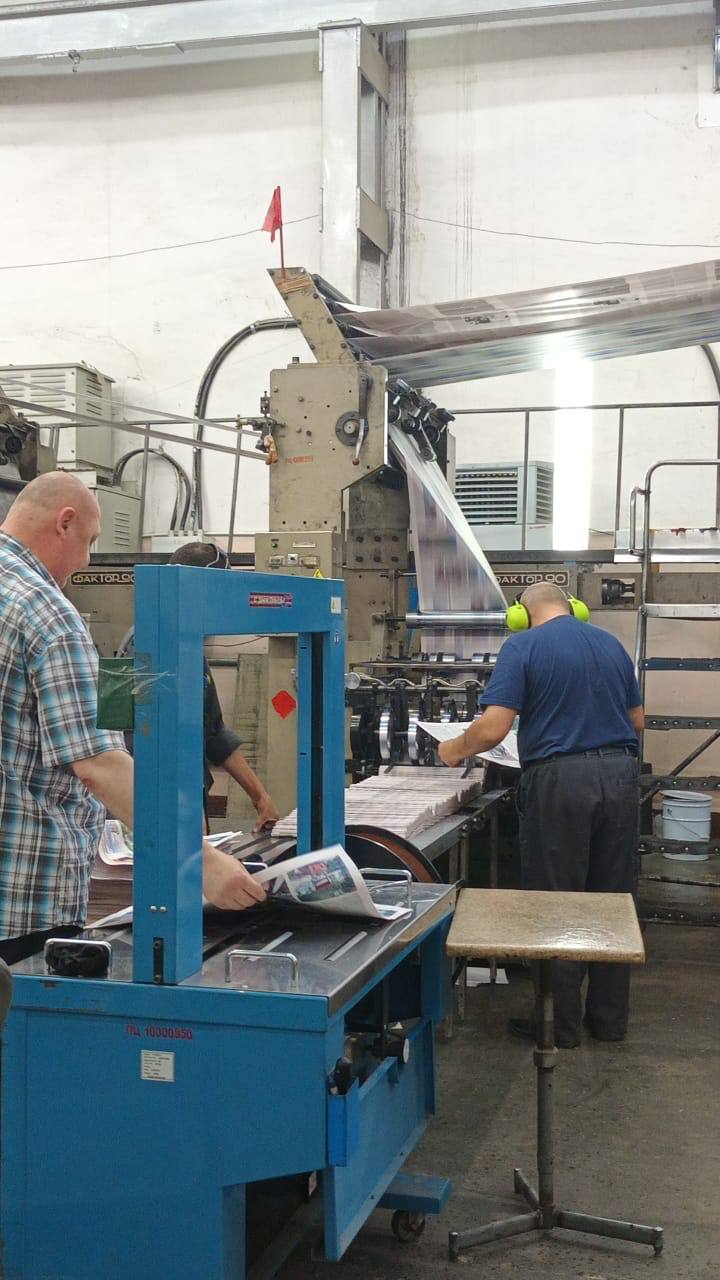 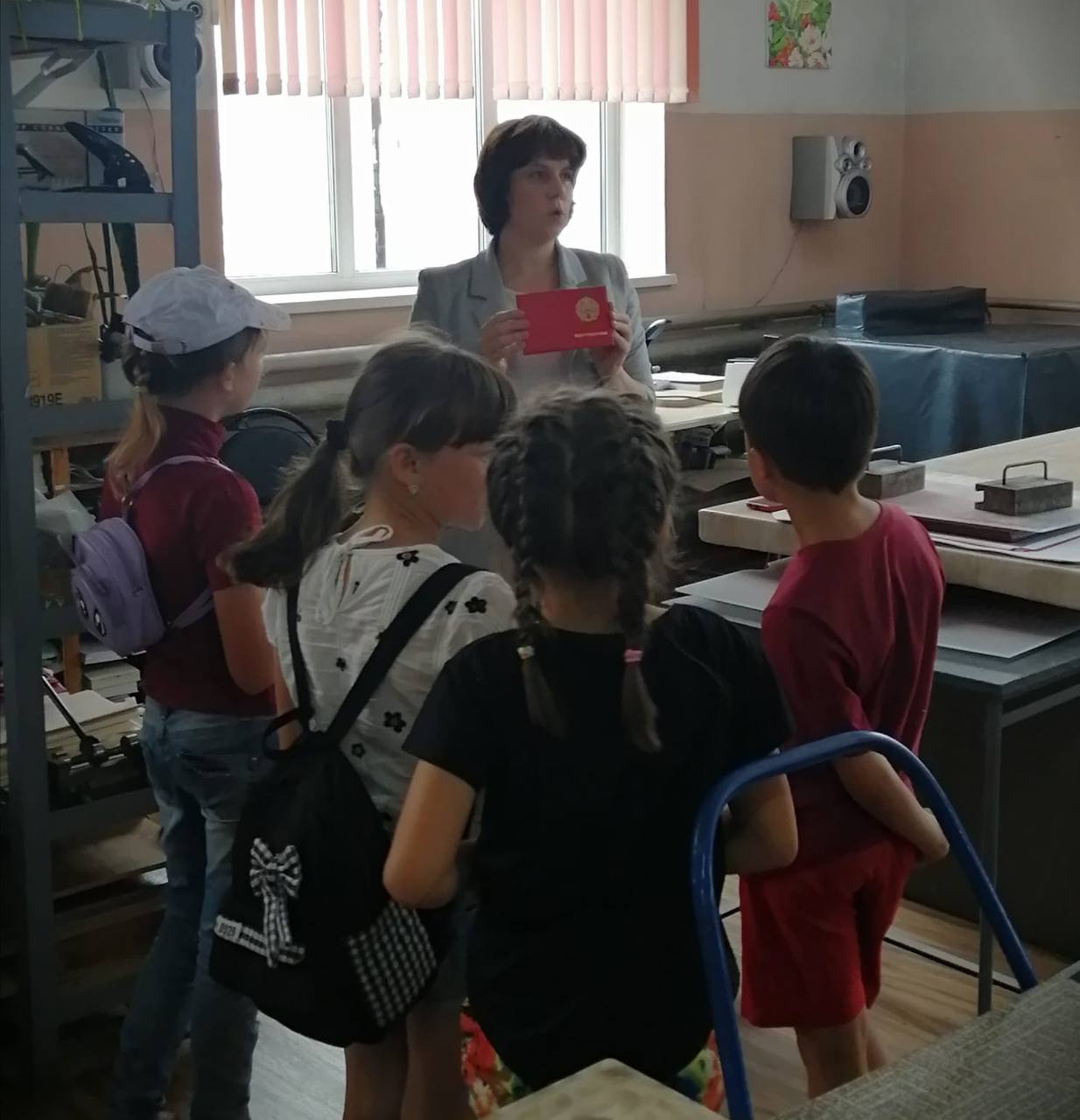 III тропа «Мы – будущее малой Родины»
Первичное отделение РДДМ  Движения Первых стали участниками масштабного празднование Дня Молодёжи. Встреча с участниками Движения Первых
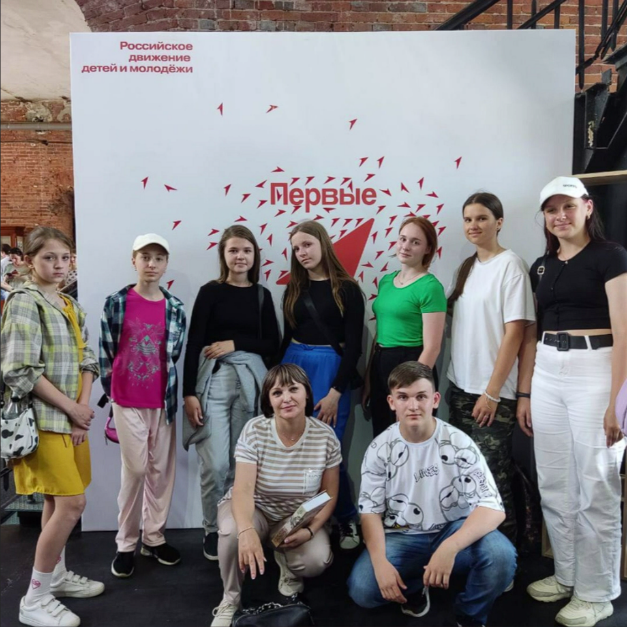 III тропа «Мы – будущее малой родины»
Корреспонденты школьной газеты "Начало" за круглым столом. Обсуждения необходимости сохранения истории для будущих поколений, в том числе и на страницах газет.
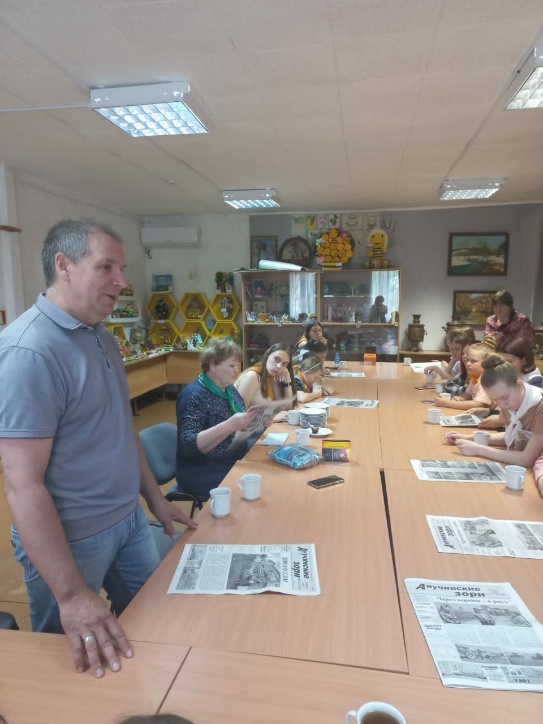 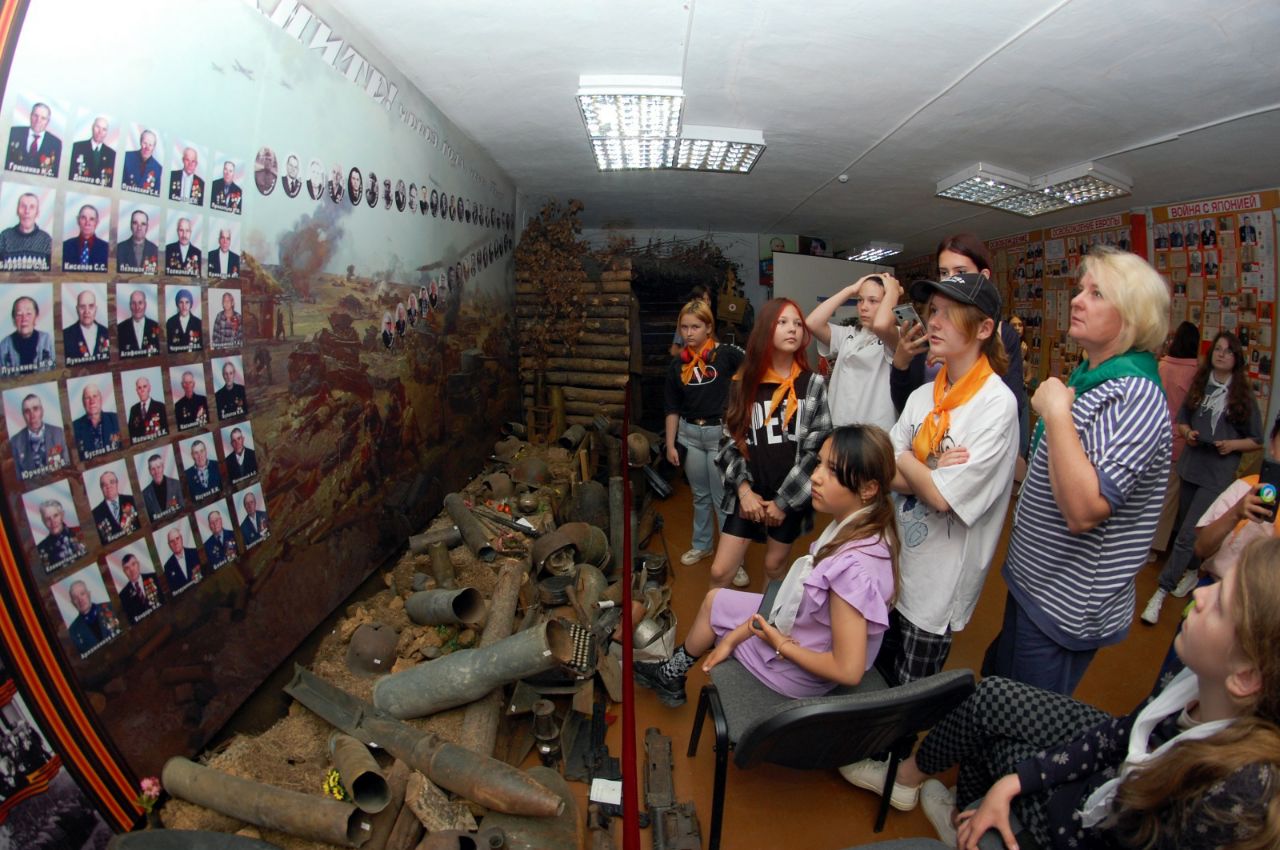